карандаш 
ластиккартонцветная бумага линейка 
ножницыклей
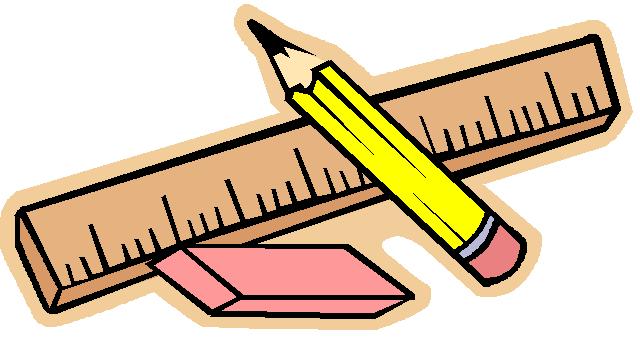 http://www.koipkro.kostroma.ru/ostro2/Oschool/matem/DocLib1/_w/J0232723_WMF.jpg
1. Не брать ножницы, пока я не разрешила
2. Не играть ими, не кидаться, не махать
3. Использовать только по назначению
4. Передавать ножницы лезвием к себе
Цель:
изготовим сумочку из цветной бумаги и картона и украсим её
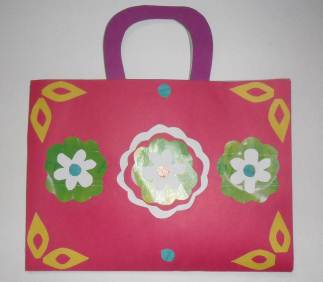 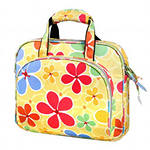 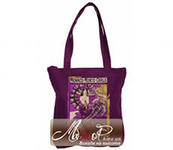 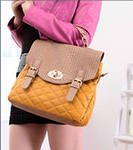 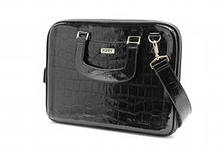 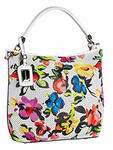 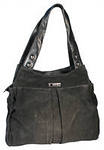 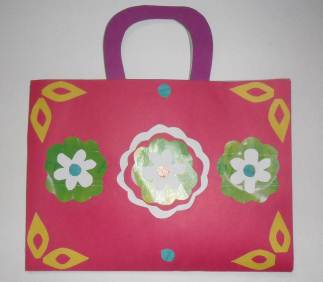 дизайнер
- Что бы вы могли положить в эту сумочку? 

-Сможете ли вы дома сами изготовить такую сумочку?

-С какими трудностями столкнулись при изготовлении?

-Как по-другому бы украсили её?